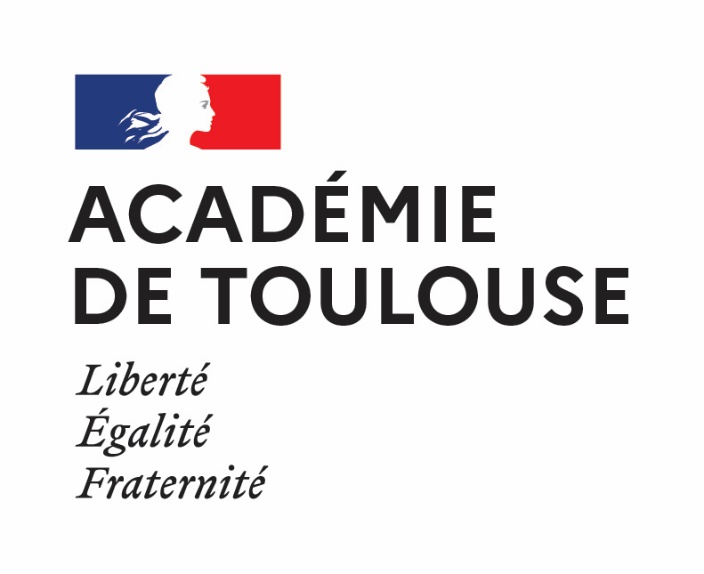 Présentation de l'Assistante ou de l’ASSISTANT de Prévention de circonscription
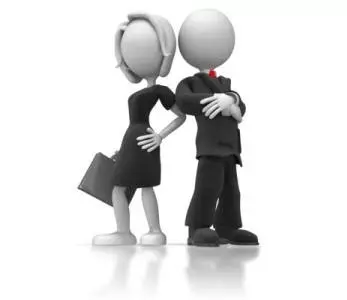 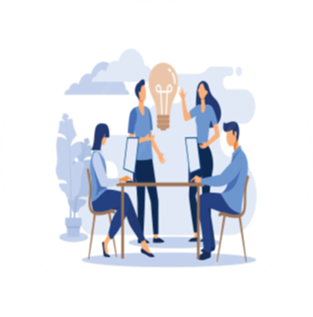 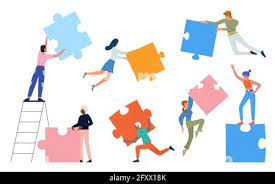 1
DASE – dase@ac-toulouse.fr
Désigné(e) par 
le DASEN
Assistante ou assistant de 
Prévention  
de Circonscription
Assiste
Conseille
L’IEN 
Les directriceset directeurs d’école
Dans la démarche d’évaluation des risques et la mise en place de la 
politique de santé sécurité et du bien-être au travail par l’information, 
la sensibilisation et l’amélioration de la prévention des risques dans 
 l’école.
2
La mission de l’AP
Faire progresser la connaissance des problèmes de sécurité et des techniques propres à les résoudre
Prévenir les dangers susceptibles de compromettre la sécurité ou la santé des personnes de la circonscription
Améliorer les méthodes  et le milieu de travail en adaptant les conditions de travail en fonction de l'aptitude physique des personnes
Conseiller les directrices/directeurs d’école à propos du document unique d’évaluation des risques (DUER) de  leur école et  du registre santé et sécurité au travail (RSST) .
Veiller à la bonne tenue des RSST de la circonscription.
Réaliser l’évaluation des risques et compléter le plan de prévention des DUER de la circonscription.
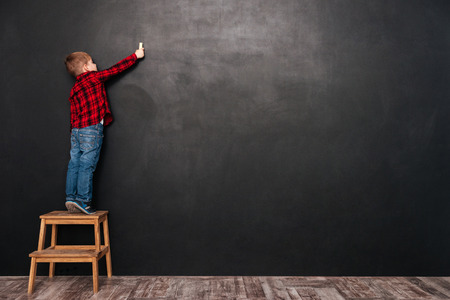 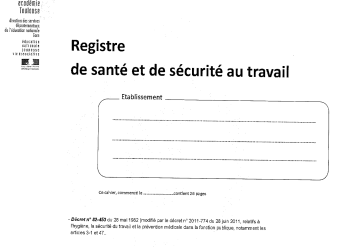 3
L’AP peut être invité(e) à participer à la FSSSCT départementale sur un  point à l’ordre du jour.
[Speaker Notes: Exemple: la prévention des TMS,]
Rôles
4
Personnes ressources
5
Ressources en Santé Sécurité au Travail dans le département
Le site départemental : « Nom et lien du site départemental»

Les conseillers de prévention départementaux : 
Nom
Mél : 


L’assistant(e) de prévention de la circonscription de
Nom
Mél :

La ou le secrétaire de la FSSSSCT départementale:
Nom:
Mèl:
Liste des membres sur le site « Nom et lien du site départemental»
DASE – dase@ac-toulouse.fr
Ressources en Santé Sécurité au Travail dans l’Académie de Toulouse
DASE : Délégation Académique à la Sécurité dans les Etablissements : 
Courriel : dase@ac-toulouse.fr



	
Site « Santé-Sécurité et bien-être au travail » sur le portail académique 
http://www.ac-toulouse.fr/cid83816/sante-securite-dans-les-etablissements.html
Médecine de prévention: medecin-de-prevention@ac-toulouse.fr 
Psychologues du travail : 
Judith Brion : judith.brion@ac-toulouse.fr
Cécile Camassel : cecile.camassel@ac-toulouse.fr
PPMS Risques majeurs : DARM (Délégation Académique aux Risques Majeurs) : darm@ac-toulouse.fr 
PPMS Attentat – Intrusion  : EMS  (Equipe Mobile de Sécurité) : ems@ac-toulouse.fr
L’ISST : L’Inspectrice Santé Sécurité au Travail : Mme Gisèle Barrau 
	La CPA : La Conseillère de Prévention Académique : Mme Annie Duloum
DASE – dase@ac-toulouse.fr
La prévention est l’affaire de toutes et de tous…
8